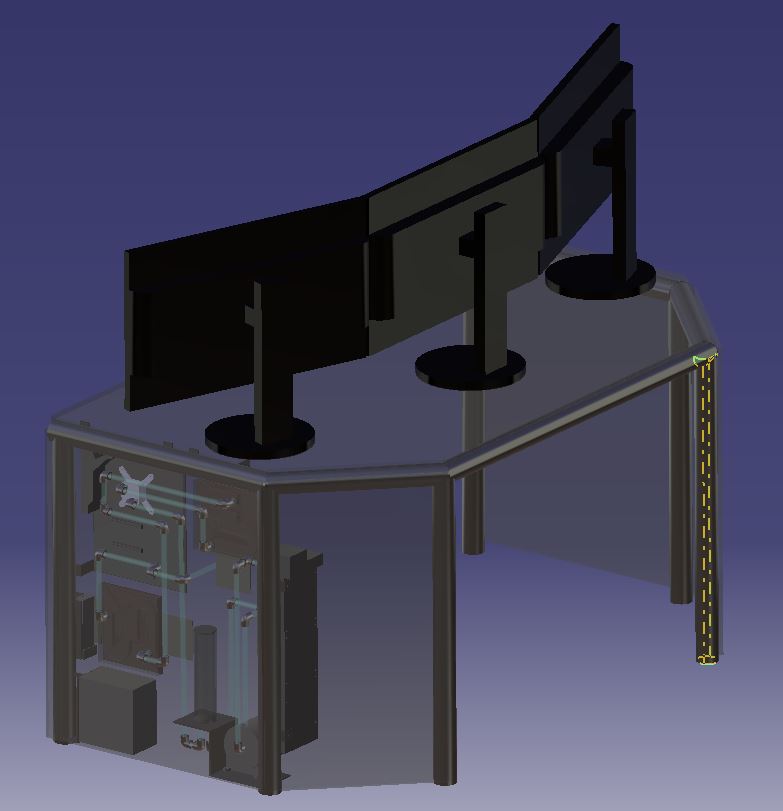 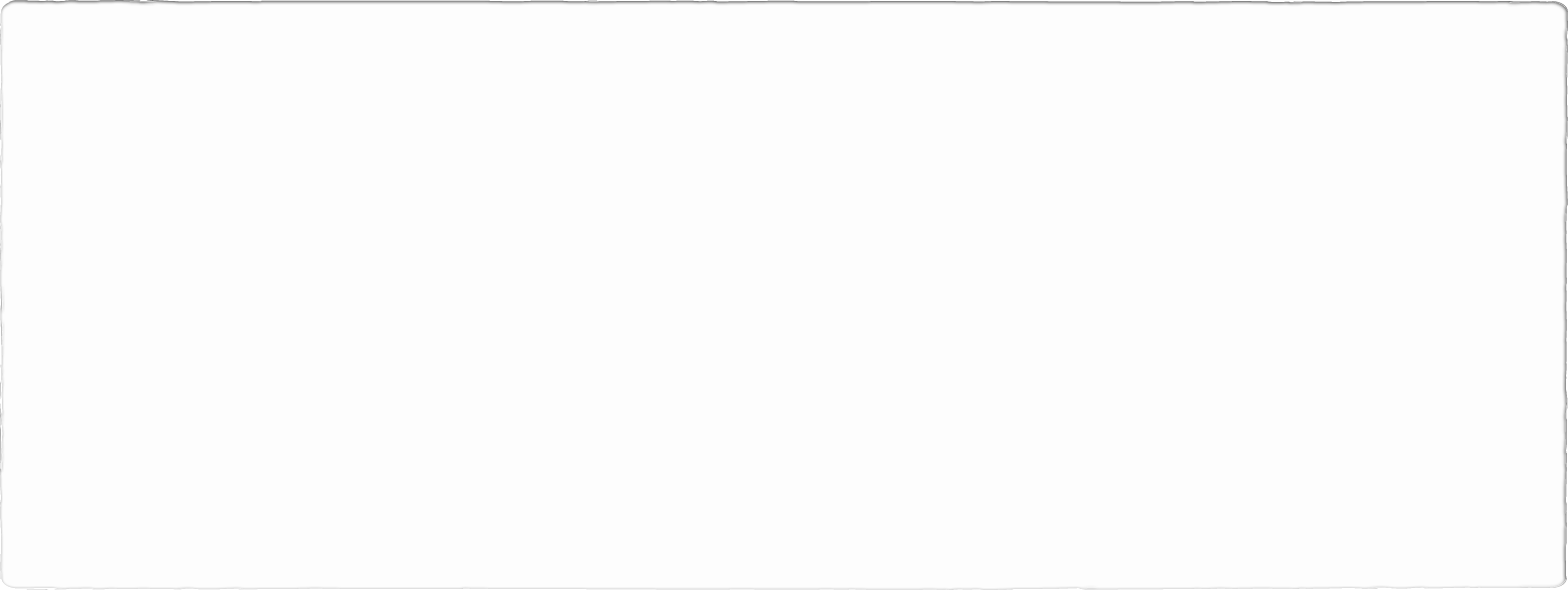 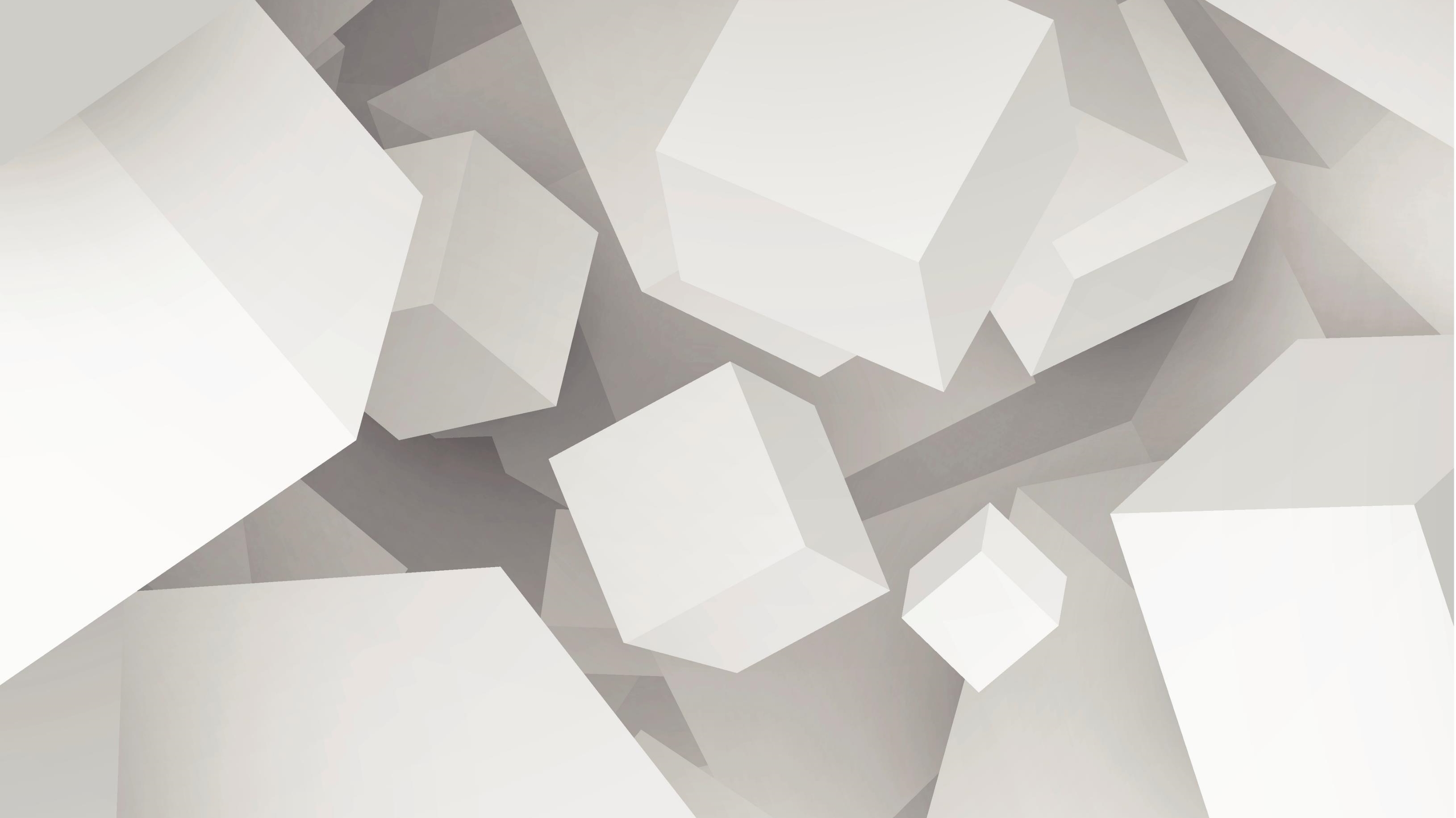 Desk Mounted Computer
Conner Krezman
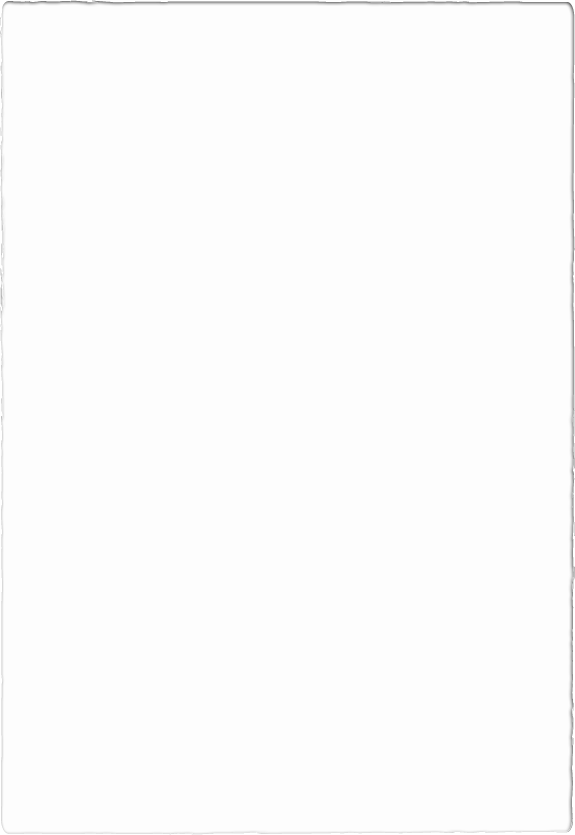 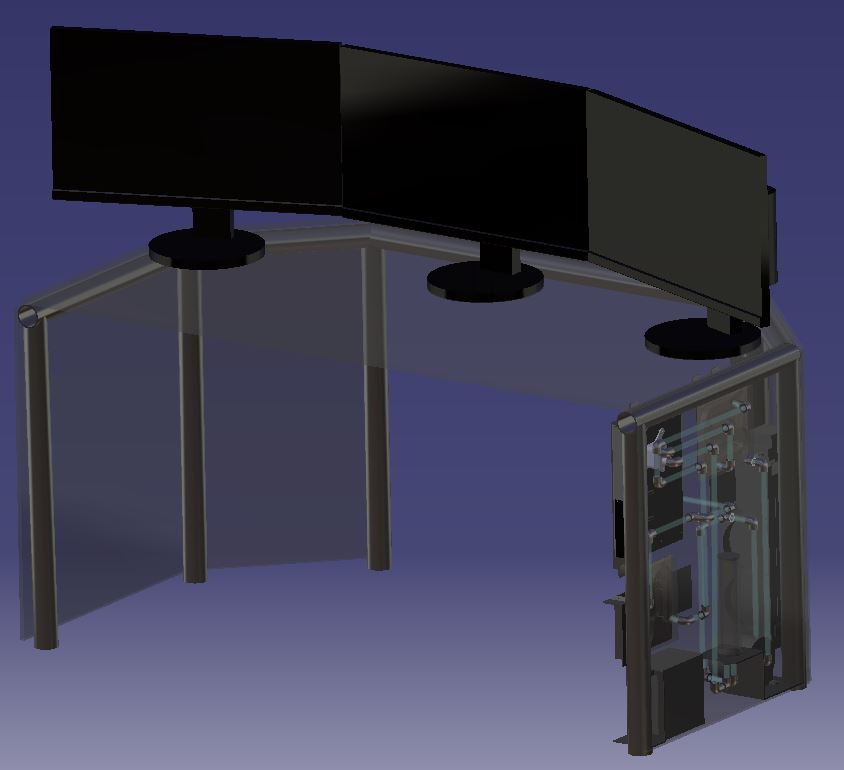 Objective
Create a desk with mounting points for a mother board, 2 GPUs, a radiator, a power supply, a water pump, and a water reservoir along with all the accompanied piping for cooling.
Bill of Materials
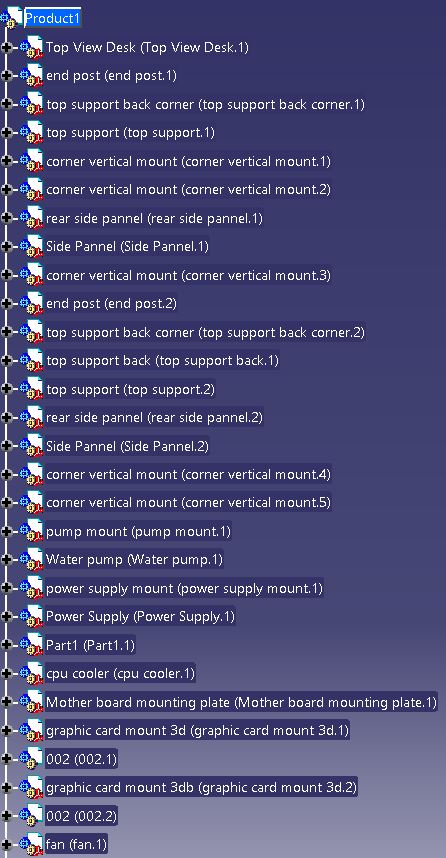 ½-inch Tempered glass 60x34
Two 3/8-inch Tempered glass 28x23
2-inch, 1/8-inch wall, Pipe 24-feet
28 90-degree ½-inch elbow fittings
Two 1-inch polycarbonate Sheets 6.3x7.1
Two thin Copper Sheets 6.3x7.1
½-inch clear plastic tube 15-feet
2-inch, 1/8-inch thick, angle steel 8-inches
1/8-inch steel plate 10x13 and 22x4
2-inch clear plastic pipe 8-inches
2-inch steel round stock 4-inches
This does not include required computer parts. Dimensions are in inches.
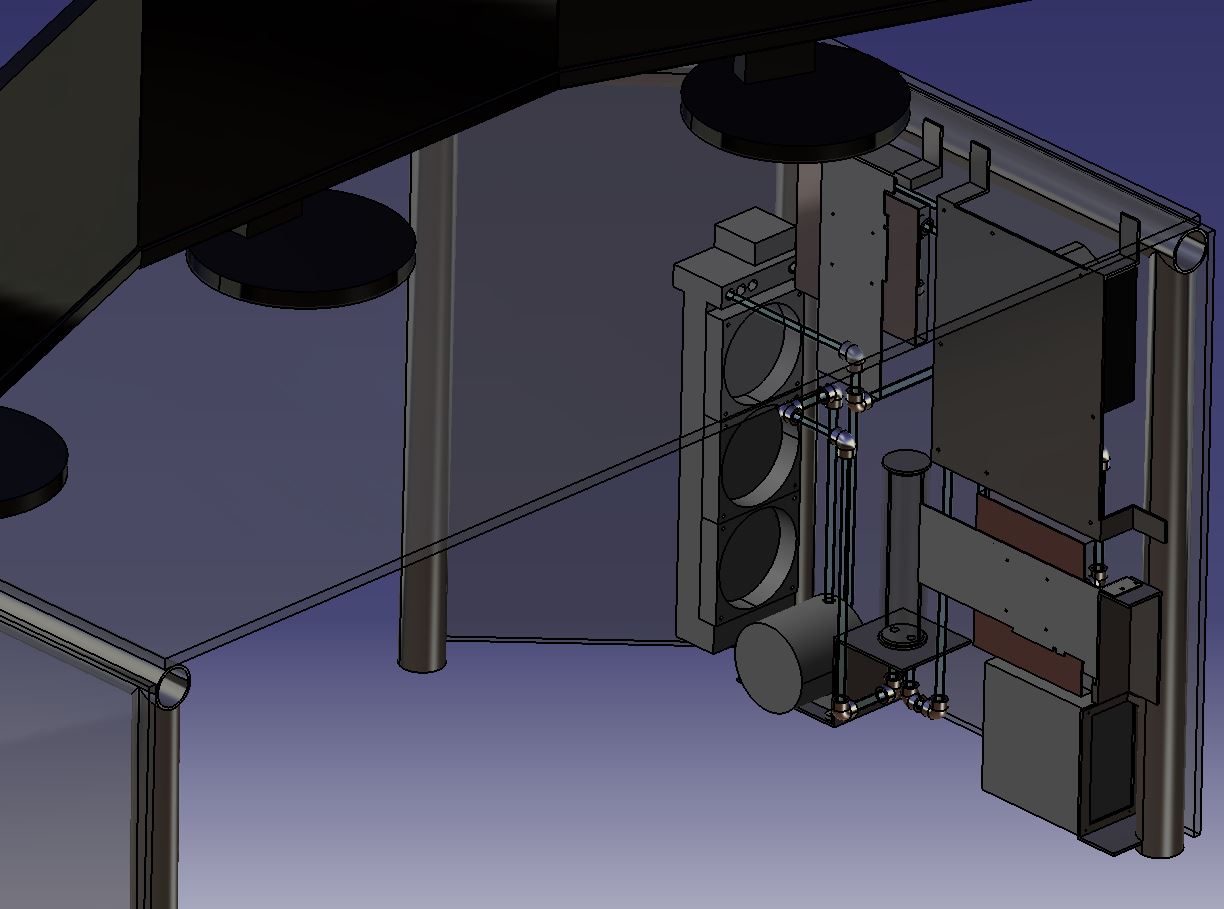 It is hard to find dimensions of manufactured computer parts. Especially the dimensions of the interior of the GPU where a liquid cooler would be mounted.
Debated about thickness of glass for the user surface, determined ½ inch safety glass will be sufficient as it can handle roughly 400 lbs at the furthest point from support
I created the water reservoir based on mentally picturing the volume of its capacity but when I implemented it into the assembly it was way to large, so I remade it smaller.
One other thing I contemplated was the order of the cooling tubes. Initially I was going to do a double loop system, going from the pump and reservoir to the GPUs and the CPU separately. After some discussion I determined that cavitation could be a problem with the splitting and joining of the pipe paths.
Design Lessons Learned
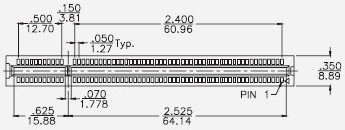 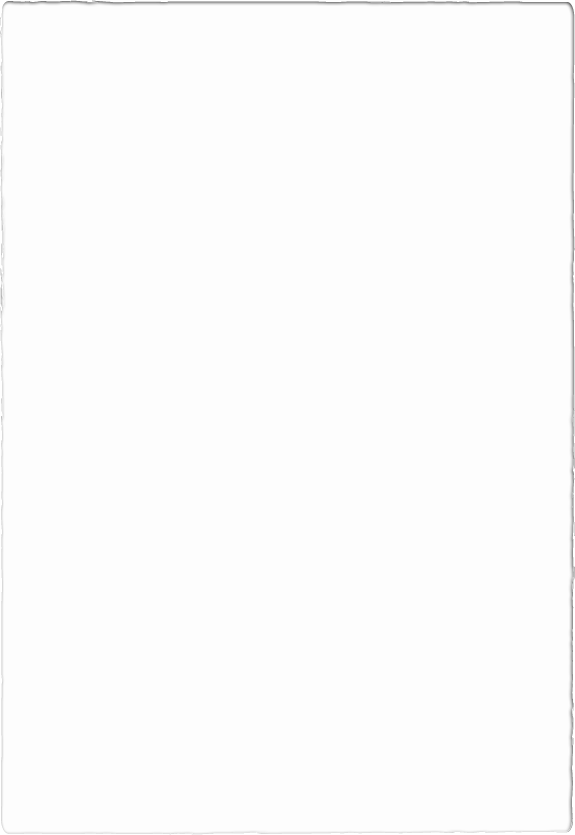 Catia Lessons Learned
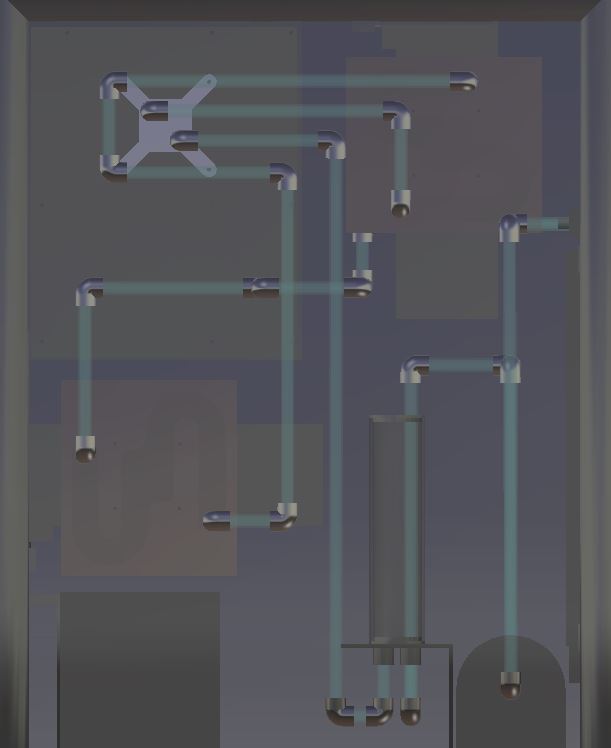 I had some problems with constraints of cylinders since they have no edges. In the end I used contact constraint on their exterior to align them to what they were touching.
Naming of the cooling pipes was a problem since all of them are based from the same initial drawing. In the end, after each length change, I would rename the part, tube X.
It was tedious to try to connect two random points in space with only 90-degree bends without intersecting other parts or blocking other paths that I had not made yet. 
Determining how long each of the tubes between the bends needs to be for the cooling system was another task I struggled with. In the end I was constraining the elbows at 90’s and in the correct location then measuring between them to create the tubes.
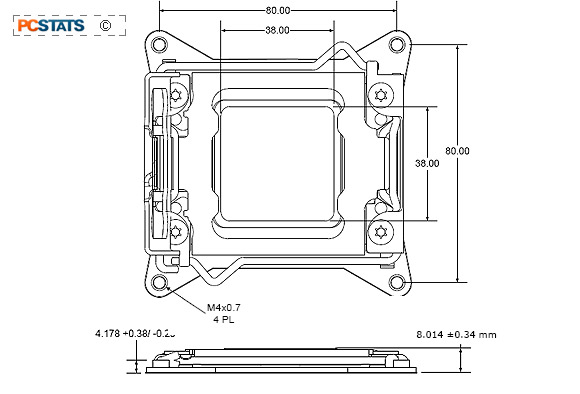 Resources Used
http://www.istarusa.com/documents/faq/faq82.pdf
http://www.interfacebus.com/Design_PCI_Card_Size.html
https://web.aub.edu.lb/pub/docs/atx_201.pdf
https://www.overclock.net/forum/18082-builds-logs-case-mods/1589018-guide-drawing-pci-e-atx-mitx-rear-io-bracket-custom-case.html
https://www.dullesglassandmirror.com/glass-weight-load-calculator
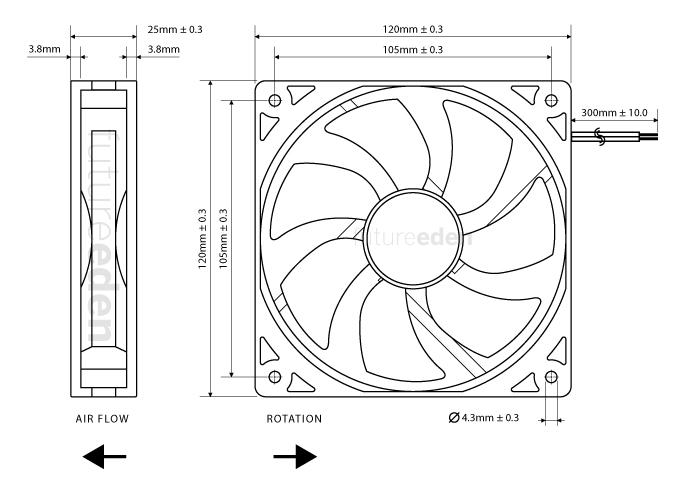 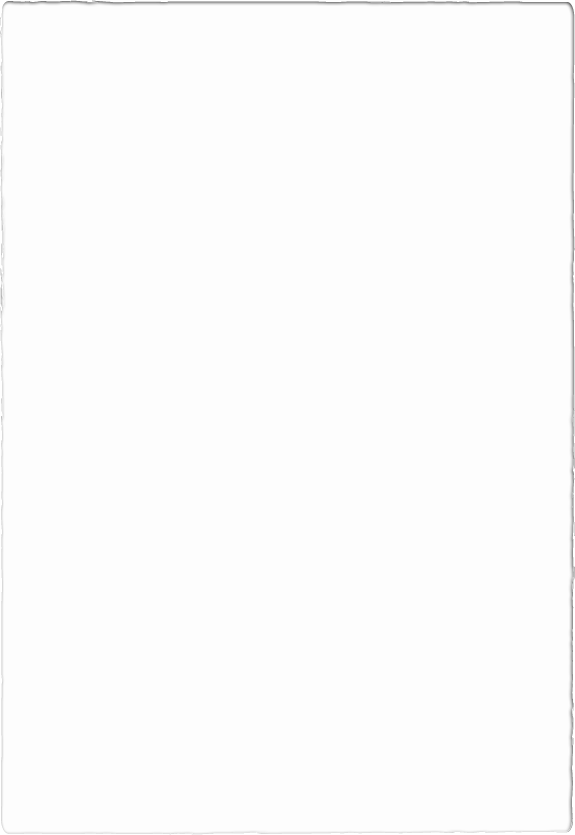 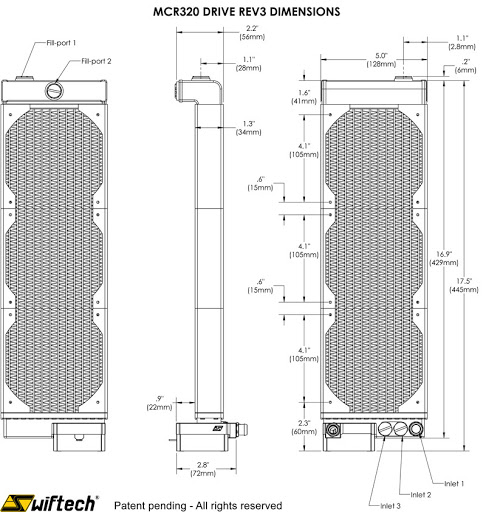 Resources Used Cont.
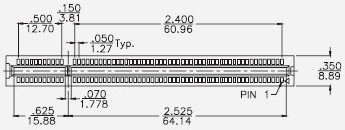